Figure 2 The step-wise diagram of the iterative unsupervised parameterization of HSMM implemented in GeneMark.hmm ...
Nucleic Acids Res, Volume 33, Issue 20, 1 November 2005, Pages 6494–6506, https://doi.org/10.1093/nar/gki937
The content of this slide may be subject to copyright: please see the slide notes for details.
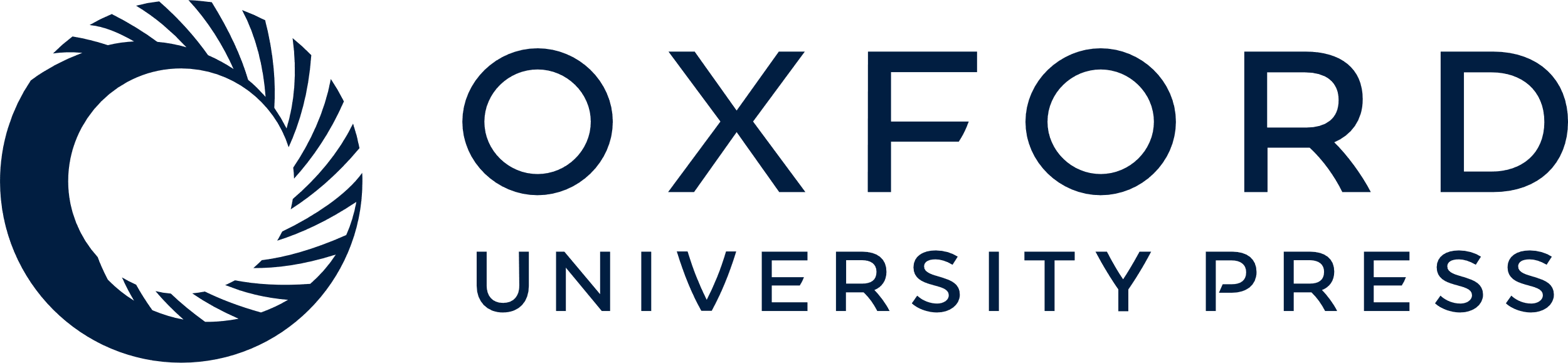 [Speaker Notes: Figure 2 The step-wise diagram of the iterative unsupervised parameterization of HSMM implemented in GeneMark.hmm ES-3.0.


Unless provided in the caption above, the following copyright applies to the content of this slide: © The Author 2005. Published by Oxford University Press. All rights reserved  The online version of this article has been published under an open access model. Users are entitled to use, reproduce, disseminate, or display the open access version of this article for non-commercial purposes provided that: the original authorship is properly and fully attributed; the Journal and Oxford University Press are attributed as the original place of publication with the correct citation details given; if an article is subsequently reproduced or disseminated not in its entirety but only in part or as a derivative work this must be clearly indicated. For commercial re-use, please contact journals.permissions@oxfordjournals.org]